ES struktūrinių fondų panaudojimo būsto renovacijai vertinimas
Teisiniai aspektai 
—
2017 m. gegužės 4 d.
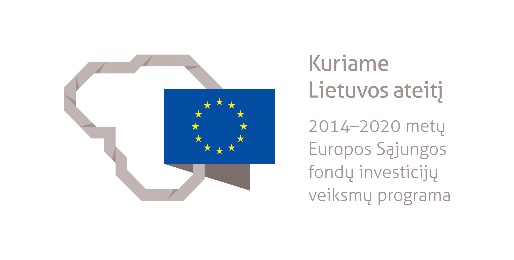 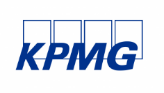 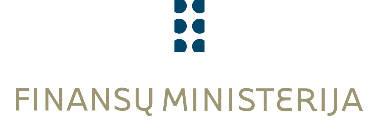 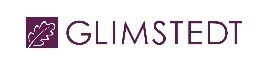 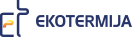 Teisinės aplinkos apžvalga: pagrindinės įžvalgos (1/2)
Daugiabučių namų modernizavimo teisinis reglamentavimas iš esmės yra tinkamas.

Vertintų priemonių rezultatai atitiko ES ir nacionalinius tikslus.

Teigiami teisinės aplinkos pokyčiai:
„savivaldybių administratorių“ modelio patvirtinimas;
BETA įsteigimas ir teikiama aktyvesnė techninė pagalba;
privalomas kompensacijas šildymui gaunančių gyventojų dalyvavimas įgyvendinant atnaujinimo (modernizavimo) projektą.
2
Teisinės aplinkos apžvalga: pagrindinės įžvalgos (2/2)
Viešieji prikimai, nepriklausomai nuo jų vykdymo būdo (savarankiškai arba per CPO), faktiškai vykdomi remiantis mažiausios kainos principu. 

Didžiosios dalies viešųjų pirkimų objektu yra techninio projekto parengimo ir rangos darbai bei energinio naudingumo sertifikato parengimo paslauga.

Būtų galima užtikrinti renovacijos proceso didesnį suderinamumą su strateginiuose/programiniuose dokumentuose įtvirtintais energijos vartojimo efektyvumo tikslais.
3
STRATEGINIAI SIŪLYMAI: „ŽINOK TAI“
4
REKOMENDACIJOS „DARYK TAI“
5
Advokatas Dr. Feliksas Miliutis
Advokatų kontora GLIMSTEDT Bernotas ir partneriai
f.miliutis@glimstedt.lt
6